Spiritual Warfare In The End Times
Lecture 6 of the Spiritual Warfare Seminar
By John Edmiston
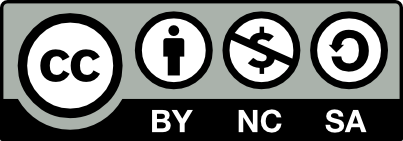 © John Edmiston ,2012    This work is licensed under the Creative Commons Attribution-NonCommercial-ShareAlike 3.0 Unported License. To view a copy of this license, visit http://creativecommons.org/licenses/by-nc-sa/3.0/ or send a letter to Creative Commons, 444 Castro Street, Suite 900, Mountain View, California, 94041, USA.
The War In Heaven
Revelation 12:1-17, 9:11, 11:7, 17:8, 20:1-10
Satan is currently in the First Heaven as Prince of the power of the air (Ephesians 2:1-4)
He tries to recapture mid-heaven (the Second Heaven) but is defeated and cast down out from the realm of the air, to earth, where he incarnates as the Anti-Christ in Revelation 13.
He vigorously persecutes both Jews and Christians but they are helped by both supernatural and natural forces.
He is joined by forces unleashed from the Pit (by Satan’s doing and power)which are led by the Beast, by a false human religion led by the False Prophet,  and by the proud, deceived, rebellious kings of the earth in a final rebellion against God, sets up the Kingdom of the Beast, forces idol worship on everyone,  and faces the wrath and plagues of God, which force him into a corner so that he declares war against God at Armageddon and goes to his doom in the Pit for a thousand years. The Beast and the False Prophet go straight to the Lake of Fire.
The Fall of Satan
Satan originates in the Third Heaven as an anointed cherub of God walking among divine things (Ezek 28:1-19, Isaiah 14:4-19)
Is cast down to the Second Heaven for his pride, ambition, iniquity, dishonest trade and violence where he is during the Old Testament, sometimes he is summoned to appear before God and give an account (Job 1,2 & Zech 3)
Satan is defeated and disarmed at the Cross (Colossians 2:13-15, Ephesians 1;19-23, Ephesians 2:6)and cast down to the First Heaven. His old religious systems start to crumble as the gospel spreads. Demons become easy to cast out. The Seed of the Woman (Genesis 3:15) begins to crush his head.
In Revelation 12 Satan tries to get back into the Second Heaven, loses to Michael and the angelic army,  and is then cast down to earth (with great wrath)
In Revelation 19 & 20 Satan wages war against the saints, loses and is cast down to the Pit. He is confined for 1000 years which we call the Millennium and the saints reign with Christ on Earth.
In Revelation 20:4ff  Satan rises from the Pit, tries to retake earth in a great battle, loses and is cast into the Lake of Fire (Revelation 20:10) 
Satan is then tormented forever and ever (Rev 20:10).
The Demonic Invasion
Invasion From Two Directions:1. Those fallen angels  cast down with Satan at the end of the battle in Revelation 122. Those demonic locust plague which arise3 from the Pit under the control of Abbadon the Destroyer. Revelation 9:1-11
The Beast is one of those who comes from the Pit. (Rev 11:7, 17:8)
This demonic horde has to find human bodies to dwell in and starts taking over people
These people become very immoral and hate God and the saints.
The demon-possessed earth-dweller congregate in Babylon which becomes the “haunt of every unclean spirit”
They seem totally unable to repent once they receive the mark of the Beast which initiates them into this. Rev 9:20,21, 16:8-11,
The War Against The Saints
Revelation 13:4-7 (KJV)
4 And they worshipped the dragon which gave power unto the beast: and they worshipped the beast, saying, Who is like unto the beast? who is able to make war with him? 5 And there was given unto him a mouth speaking great things and blasphemies; and power was given unto him to continue forty and two months. 6 And he opened his mouth in blasphemy against God, to blaspheme his name, and his tabernacle, and them that dwell in heaven. 7 And it was given unto him to make war with the saints, and to overcome them: and power was given him over all kindreds, and tongues, and nations. 
The Beast from the Pit, released and re-energized by the Dragon makes war on earth against the saints and overcomes them. Believers are martyred in large numbers (Rev 6:9-11, 17:6)
The Earth-Dwellers
Those who love the world system, the kosmos, run by astrological powers and are satisfied by this life and do not seek heavenly things. They are tied by the Tribulation and are mortal enemies of the saints. They have the gospel preached to them by angels but their names are not in the Book of Life and they run after the deceptions of the End Times.
Study Rev3:10, 6:10, 11:10, 12:12,  13:8, 13:12, 13:14, 14:6, 17:8
Make notes about the main characteristics of the Earth-Dwellers.
The Days of Noah and of Lot
Matthew 24:36-39
Luke 17:26-30
Times of great lawlessness and injustice
Times of great luxury
Times of deep immorality and unnatural sexual behavior
A time of demonic invasion
Some speculation in Genesis 6 about “sons of God” being fallen angels reproducing with human females to produce giants and genetically modified humans.
Wicked,  powerful genetically modified trans-humans may be part of the End Times spiritual warfare
A Time of Betrayal
Matthew 24:8-13 (KJV)
8 All these are the beginning of sorrows. 9 Then shall they deliver you up to be afflicted, and shall kill you: and ye shall be hated of all nations for my name's sake. 10 And then shall many be offended, and shall betray one another, and shall hate one another. 11 And many false prophets shall rise, and shall deceive many. 12 And because iniquity shall abound, the love of many shall wax cold. 13 But he that shall endure unto the end, the same shall be saved. 
See also Mark 13:8-13, Luke 21:12-19,
The earth-dwellers shall hate, betray and kill the saints, even their own relatives. There will also be “false brethren” who infiltrate the church to betray disciples (2 Cor 11:26, Gal 2:4). The world will be cold, hateful, savage and materialistic without pity on anyone’s most basic needs such as clothing, food and shelter (see Matt 25:31-46, 2 Timothy 3:1-9)
False Miracles In The End Times
2  Thessalonians 2:8-12 
Matthew 7:21-23, 24:24,  Mark 13:22,  
Revelation 13:13,14, 16:14,19:20
These miracles will be wicked and occultic and possibly  technological in nature (from the Pit or from earth) and not from God
They will astonish and deceive the Earth-Dwellers and all who do not love the truth so as to be saved. (2 Thess 2:8-12)
They will center around induce people to worship the Image of the Beast and participate in pagan idolatry (Rev 13:13-15, 19:20)
They will ALMOST deceive the elect. (Matthew 24:24)
They will even seem to use the name of Jesus! (Matthew 7:21-23)
The Image of the Beast
The central worship power object of the End Times will be the Image of the Beast.
The image will “have breath” and be able to kill non-worshipers. 
It will be incredibly deceptive and powerful and the saints will “have victory over the image of the Beast”
The Beast arises out of the Pit and is a being that “once was’ was judged and cast into the Pit, is released, and is then given power from the Dragon. Possibly one of the ancient fallen angels from Tartarus (2 Peter 2:4)  brought back from the dead in some way. 
Spiritual Warfare: resisting idolatry, not loving life unto death..
Revelation 13:11-18, 14:9-12, 15:1,2; 16:2; 19;20, 20:4
False Teachers / False Prophets
2 Timothy 3:1-9 – the End Times deceptions
2 Peter 2:1-22 – the nature of false teachers
Matthew 24:11,24 – deceive many, the elect
Mark 13:22 – deceive the elect
Acts 13:4-13 – Bar-Jesus/ Elyamas
1 John 4:1-6  - Test the spirits
Matthew 7:15-23 – Tests for false prophets
Test Criteria in 1 John:  Agape love for the brethren, righteousness, believe in Jesus the Son of God, acknowledge Jesus come in the flesh, acknowledge Jesus as the Son of God, obey Christ’s commandments, have the Holy Spirit.
False Christs and False Apostles
False Christs = false anointed ones = false anointing 
False anointing = ‘another Holy Spirit”
Also false people claiming to be Christ.
New Age movement, Hinduism, Kundalini yoga, Bahai
False Apostles = false missionaries = Mormons,  JW’s, some bible cults etc
False people claiming apostolic authority over gullible believers.
Read 2 Corinthians 11:1-32 – what are some of the claims of the false apostles?  What is the danger of ‘another Jesus” and “another Holy Spirit?”
Matthew 24:24 (KJV)  For there shall arise false Christs, and false prophets, and shall shew great signs and wonders; insomuch that, if it were possible, they shall deceive the very elect.
The Anti-Christ / Man of Lawlessness
2  Thessalonians 2:23-12,
Daniel 7:20-27, 8:23-25, 11:36-39 
Revelation 13:5-8
Anomia = lawlessness, refusal to obey law, “beyond good and evil”, superman, defiant of Heaven, blasphemous, new morality,
 1 John 3:4 – sin is lawlessness
Matt 24:12 – lawlessness increases and love grow cold
Lawless One = Son of Perdition 2thess 2:3, Rev 17:8-11(as was Judas Jn 17:12) 
1 John 2:18-26, 4:3 2 Jn 1:7  – the nature of the Anti-Christ
Anti-Christ = Christ substitute, replacement for Christ, false Christ
Skilled in intrigue, a politician or diplomat
Corrupts people to sin, to apostasize and to have a “new morality”
Boasts against God (Daniel 7)
Deceiving Spirits
Doctrines of Demons: 2 Timothy 4:1-5
False religions are from demons: 1 Cor 10:20
Three spirits like frogs: Rev 16:13
Lying spirits: 1 Kings 22:22,23
Channeling, false prophecy, false doctrines, spirits promising sensual experiences etc
Mediums, witchcraft etc
All spirits must be discerned according to the tests in Scripture.
Conspiracies
The Anti-Christ is full of intrigue and conspiracy and deceives the kings of the earth (see verses on Anti-Christ earlier)
The Gog and Magog conspiracy Ezek 38;10-14
Absalom: 2 Samuel 15:12,31  Haman:  Esther 9:25
Conspiracies and intrigues will always occur but we are never to be afraid of them. Isaiah 8:10-14, Psalm 37:7
There is no counsel against the Lord:  Proverbs 21:30
Evil plans will be made to stumble (Ps 64:5-9)
God’s plans always prevail  (Isaiah 24:23-27)
We can pray against conspiracies – Psalm 140, whole Psalm
God vs. Mammon
The 666 “Mark of  The Beast” – no one can buy or sell without it
Those who take the mark, can buy or sell are “in the Market” , but not in the Kingdom
Those who do not take the mark, cannot buy or sell, are “out of the Market” but are in the Kingdom
Choice: Market or Kingdom,  God vs Mammon
Satan = Prince of Tyre = Prince of Trade
Thrown down for his unjust trade
Mystery Babylon is a massive mercantile empire Rev 18:1-3, 11-13
Matthew 6:24,  1 Timothy 6:6-12, 2 Timothy 3:2, Heb 13:5,6
Mystery Babylon - Characteristics
Great City:  Rev 11:8, 16:19, 17:18, 18:10, 18:16-21
Great city rules over the whole earth, very luxurious (18:16-21)
Prophetically called Sodom and Gomorrah, identified in Revelation as Jerusalem! (Revelation 11:8)
Jerusalem has an earthquake (Rev 11:13), the Great City Babylon has an earthquake (Revelation 16:19)
Wicked: Mother of all harlots and the abominations of the earth
Sorcery (Rev 18:23)
Immorality & Luxury (Rev 17:2-4;  Rev 18:3-9, 15-19)
Blasphemous  (Revelation 17:3)
Mystery Babylon – Opposed To God
Contains the blood of the saints and the prophetsRev 16:6, 17:6, 18:24, 19:2
Most of the prophets were killed in JerusalemMatthew 23:30, 37,    Luke 13:33,34,50
In A.D. 90 the literal city of Babylon was still a major Jewish community (e.g. Babylonian Talmud) and the center of Jewish learning and of the magi and of the Kabbalah. 
Seems to be a city that is a combination of Rome (purple and scarlet, empire over the kings of the earth etc), Jerusalem (seven hills, where the prophets are killed) and occultic Babylon / Kabbalah / astrology.
Is ruled over by series of kings one of whom is the Beast “who was” and then comes back to life (Rev 17:9-14) a type of Nimrod, Osiris, Apollo
7 Hills of Jerusalem
Jerusalem has seven hills! The northern summit (hill) is called Scopus [Hill One], Nob [Hill Two], The highest point of Olivet itself the Holy Scriptures the "Mount of Corruption" or "Mount of Offence" [Hill Three] (II Kings 23:13), on the middle ridge between the Kedron and the Tyropoeon Valleys there was (formerly) in the south "Mount Zion" [Hill Four] (the original "Mount Zion" and not the later southwest hill that was later called by that name), the "Ophel Mount" [Hill Five], to the north of that the "Rock" around which "Fort Antonia" was built [Hill Six], and the southwest hill itself [Hill Seven] that finally became known in the time of Simon the Hasmonean as the new "Mount Zion”.
Other major cities on 7 hills:  Moscow,  Rome, Mecca, Amman, Athens, Edinburgh, Seattle, San Francisco, etc.
Remaining Faithful
The saints need to be persistent:  (Rev 13:7-10)
They need to endure: (Matthew 10:22, 24:13; Mk 13:13, Rev 14:12)
They need to be righteous in their deeds to the end:  (Rev 2:26, 19:8)
Do not receive the mark of the Beast:  (Rev 14:9-13, 20:4)
Overcome by:  Blood of the Lamb (Rev 12:11)                         Word of their testimony  (Rev 12:11)                         Their faith (1 John 5:4, Heb 11:33)                         Indwelling Christ (1 John 4:4)                         Believing in Jesus (1 Jn 5:5)                         Being zealous and repenting (Rev 3:21)                         Keeping His deeds to the end (Rev 2:5,26)                         Being called, elect and faithful (Rev 17:14)                         Do not fear suffering (Rev 2:10)                         Be faithful unto death (Rev 2:10, 12:11)                         Hold fast!  (Rev 2:25)